PELUANG
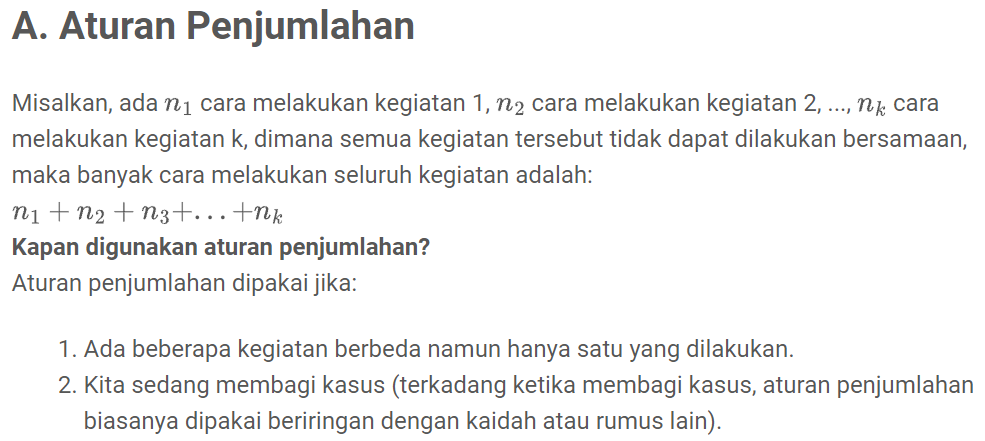 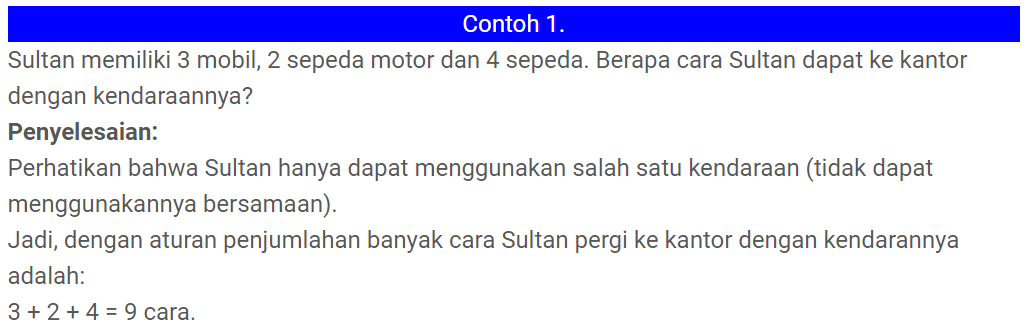 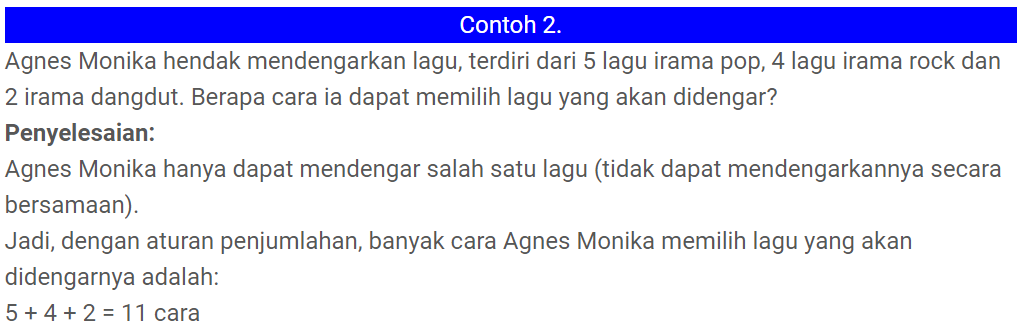 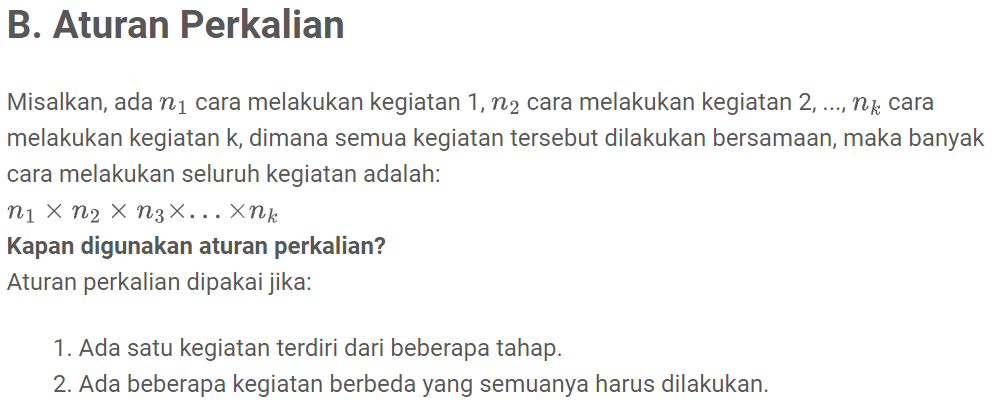 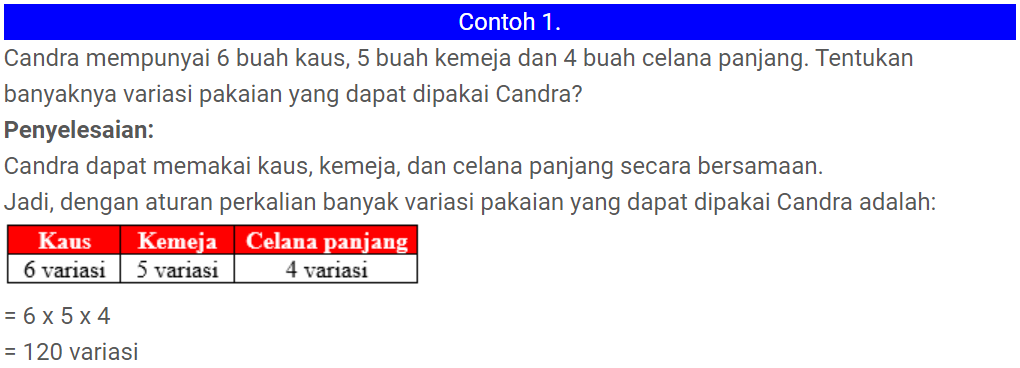 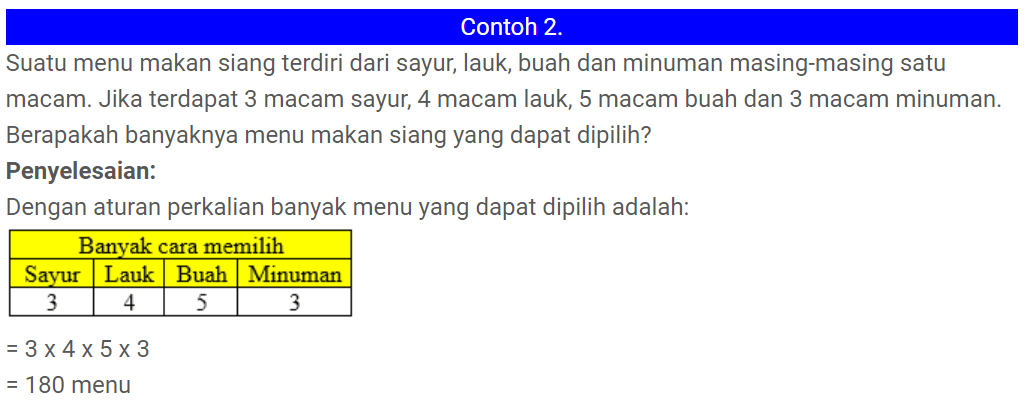 CONTOH SOAL 3
Dari kota A ke kota D dapat melalui beberapa jalur seperti pada gambar di bawah ini. Berapa banyak kemungkinan jalur yang dapat dilalui dari kota A ke kota D?
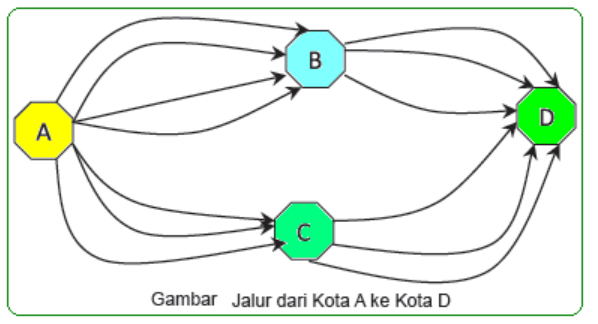